Application Implementation on the Cell B.E Processor: Techniques Employed
John Freeman, Diane Brassaw, Rich Besler, Brian Few, Shelby Davis, Ben Buley

Black River Systems Company Inc.
162 Genesee St. Utica, NY 13501
IBM Cell BE Processor
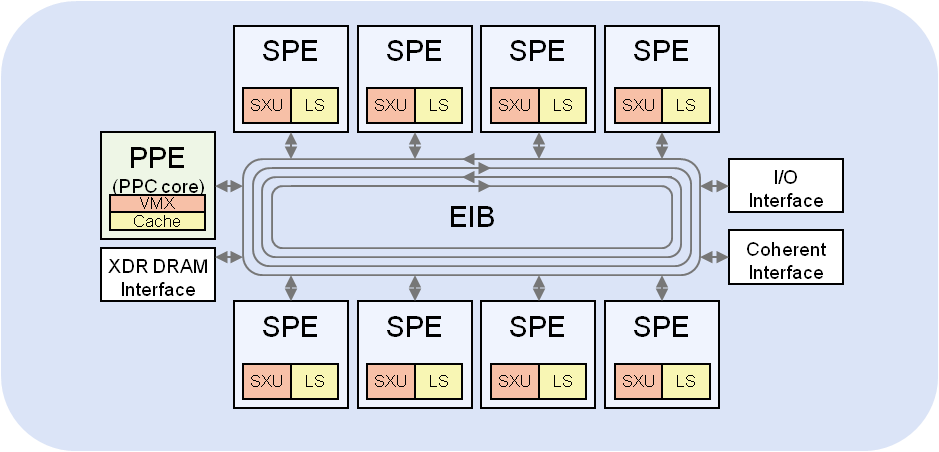 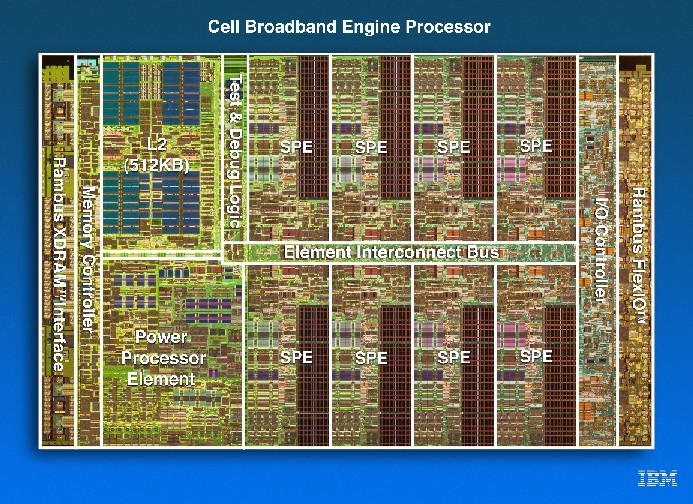 Cell BE processor boasts nine processors on a single die
1 Power® processor
8 vector processors
Computational Performance
205 GFLOPS @ 3.2 GHz
410 GOPS @ 3.2 GHZ
A high-speed data ring connects everything
205 GB/s maximum sustained bandwidth
High performance chip interfaces
25.6 GB/s XDR main memory bandwidth
Excellent Single Precision Floating Point Performance
Experience, Performance, Tools & Techniques
Share Impressions and Experience From the Past ~2 Years 
Development Tools and SDKs
Parallelization Techniques 
Approaches for Loop Unrolling
Use of C++ templates
SPE Assembly Programming
SPE Memory Management
Performance Metrics and Tools
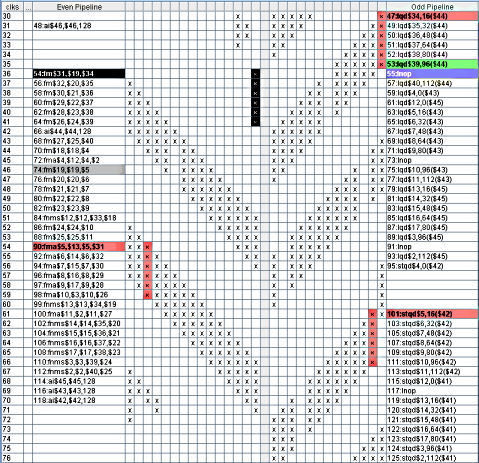 IBM’s ASMVis Tool
What Worked, What Didn’t and What Level of Performance was Achieved